CONJUNTO 1
Língua inglesa
8º ano
UNIT 8
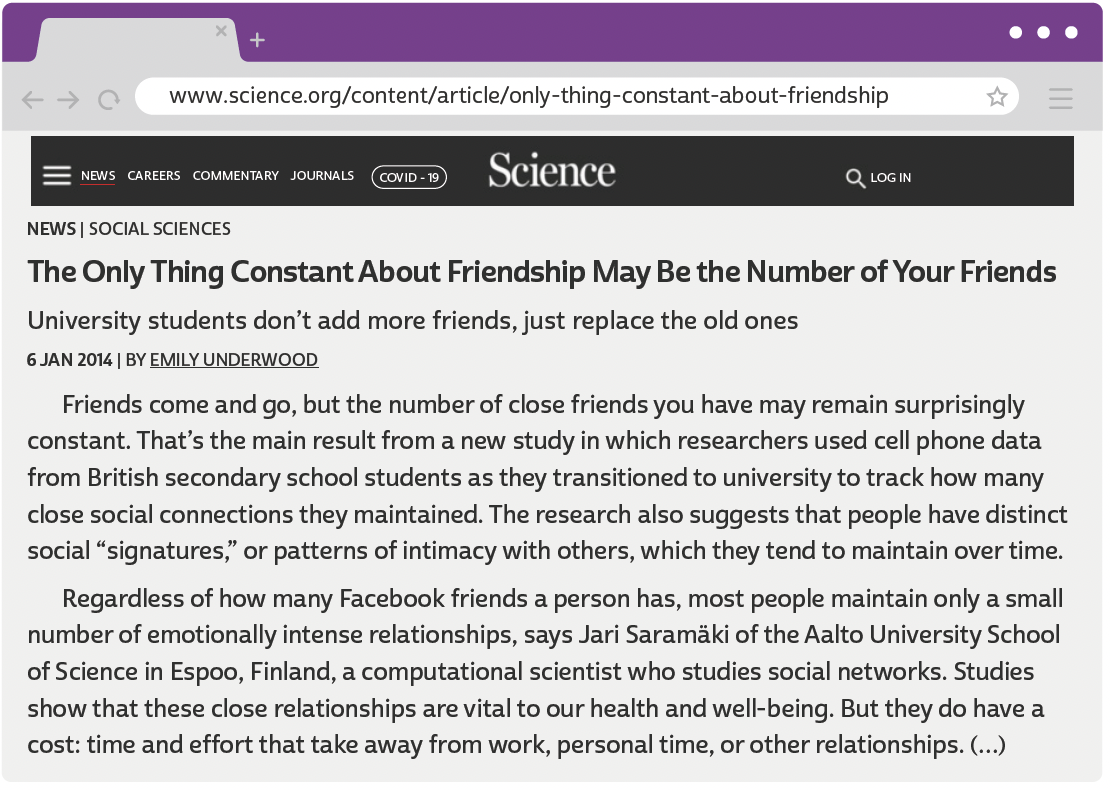 UNDERWOOD, Emily. The only thing constant about friendship may be the number of your friends. Science, 6 jan. 2014. Disponível em:www.science.org/content/article/only-thing-constant-about-friendship-may-be-number-your-friends. Acesso em: 10 jun. 2022.
UNIT 8
I. “a new study in which researchers used cell phone data”
II. “these close relationships are vital to our health and well-being”
III. “the number of close friends you have may remain surprisingly constant”
WORD FORMATION:
SUFFIXES
LANGUAGE NOTE
Observe que o sufixo -ship não é a sílaba tônica dos substantivos que forma.
UNIT 8
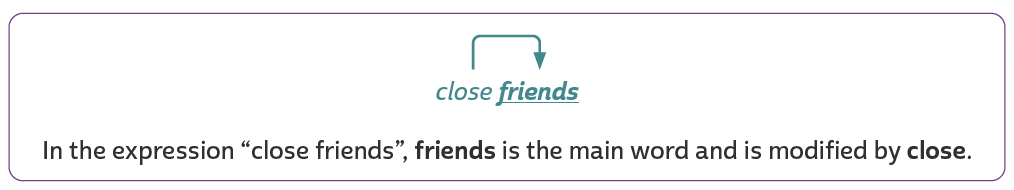 “close friends”
“personal time”
“close social connections”
“these close relationships”
“a computational scientist”
“distinct social ‘signatures’”
“emotionally intense relationships”
“the main result from a new study”
“cell phone data from British secondary school students”
Noun phrases
The main word in each expression is a noun.
UNIT 8
I. “a computational scientist who studies social networks.”
II. “someone whose actions you respect” 
III. “time and effort that take away from work” 
IV. “patterns of intimacy with others, which they tend to maintain over time.”
Relative pronouns
The relative pronouns who, whose, that and which refer to a previous element (= noun or noun phrase).
UNIT 8
Relative pronouns
The relative pronouns who, whose, that and which are used to connect elements in a sentence and to avoid repetition.
VOCABULARY CORNER
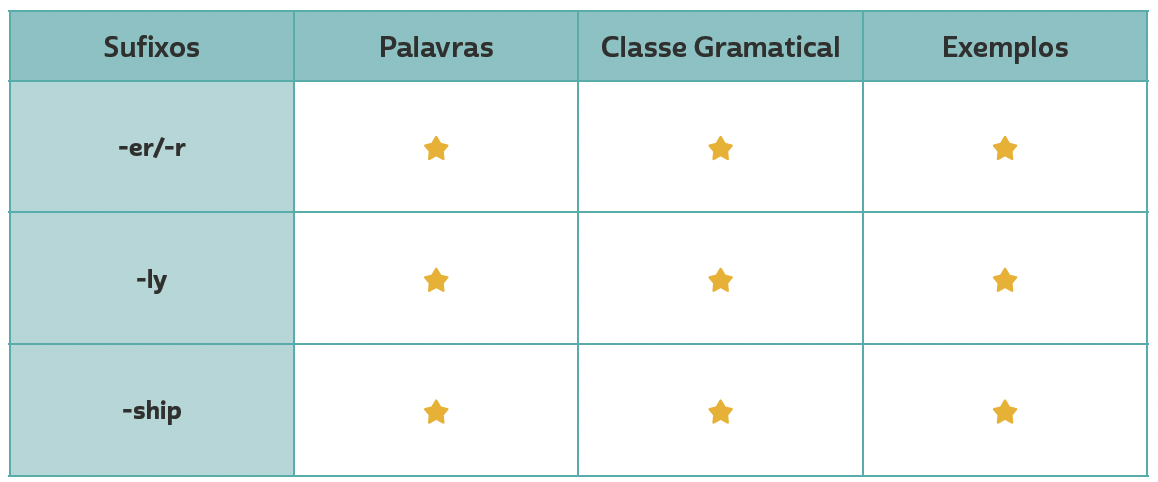 Personal answers.
researcher, worker, observer
noun
Unit 8: word formation: suffixes
Personal answers.
gradually, quickly,
surprisingly
adverb
friendship,
membership,
relationship
Personal answers.
noun
LANGUAGE REFERENCE
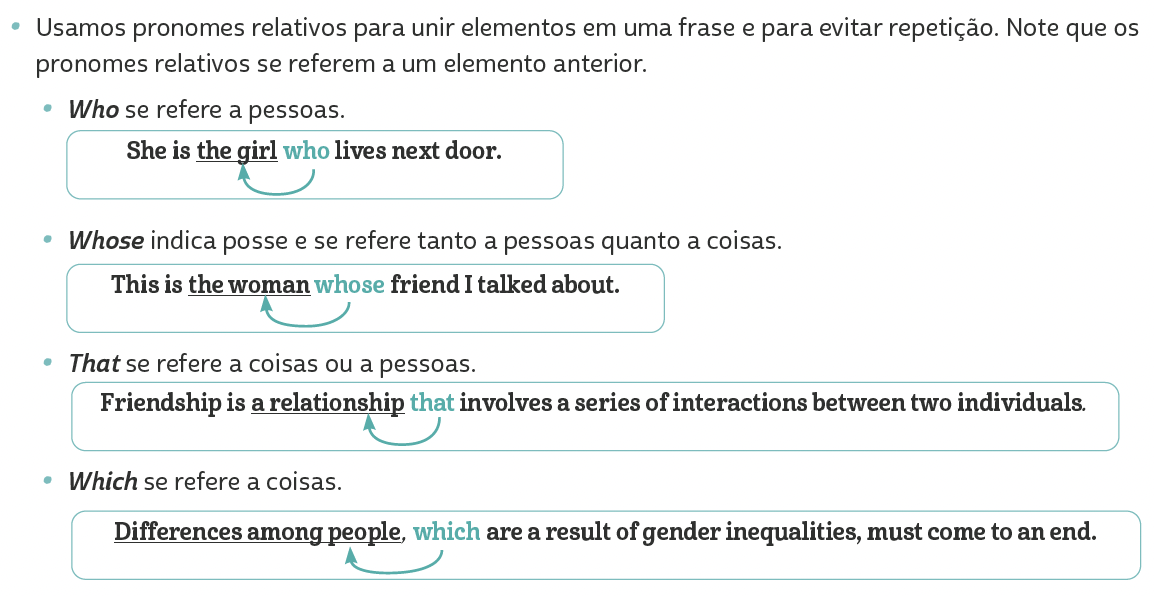 Unit 8: relative pronouns